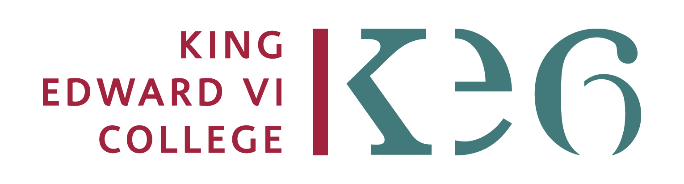 Revision resources can be found on…
Ongoing Independent Learning:
PHOTOGRAPHY
Teams
Stage 3:
Assess
Stage 4:
Review
Stage 1:
Consolidate
Stage 2:
Learn
Try a similar task, putting into practice what you’ve learnt i.e. try another technique.
Shoot Still Life / Landscape / Documentary to develop own skills. Record on subject PPT
Reflect on how it went – what did you learn – what could be improved?
Utilise an array of photoshop / post production techniques to improve your work.
Create a portfolio of primary research which could involve field trips / own shoots / location recce.
Present your findings in a clear and sophisticated manner e.g. PowerPoint, wordpress blog etc.
Create a unique shoot inspired by your visit and evaluate it.
Compile annotations on your PowerPoint about the pros and cons of the visit.
Research Photographers and techniques via Google, Instagram and YouTube.
Begin to recreate your chosen photographers work, attempting to adopt their style and medium.
If possible, contact the photographer to gain further insight directly via Instagram or email etc.
Use what you have learnt to create your own unique piece of work.
Annotate feedback and pay attention to areas for development. Attempt to rectify any mistakes.
Make a list for the week of what you need to work on, prioritising the most important tasks.
Keep less successful outcomes and evaluate weaker areas and how to improve next time.
Ask a peer for feedback for constructive criticism. The 2 stars and a wish method works well.
Engagement with Learning Score…
Boost your number to have the best chance to boost your grade
If you attend lessons and complete the activities set, you are meeting the basic expectations at college, but you are unlikely to meet your minimum target grade
1
4
3
If you complete stages 1-3, you are more likely to be moving towards your aspirational grade
If you complete stages 1-4, you are giving yourself the best chance of meeting your aspirational grade
2
If you complete stages 1 and 2 only, you are unlikely to meet your aspirational grade